2024. 6. 23 교사중창단
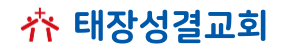 1절 부르고
간주 후
2절 부르고
1절 후렴 반복
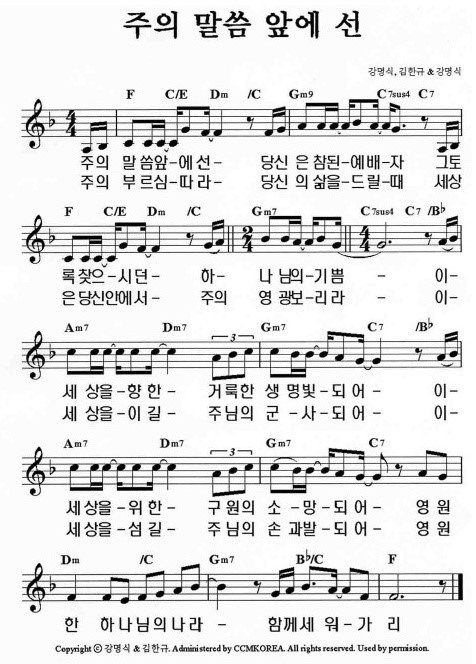 간주 후
2절
후렴
간주